Проектування профорієнтаційної стратегії ЗП(ПТ)О в умовах дистанційного навчання
Ольга МАРИНКА-СИРОМЯТНІКОВА,  
методист НМЦ ПТО у Харківській області
Етапи профорієнтаційної  роботи в ЗП(ПТ)О
«Моє професійне майбутнє» Націлений на розвиток у абітурієнтів інтересу до світу професій
І ЕТАП
«Я і моя професія» Відбувається актуалізація в учнів значущості професійної діяльності, надання допомоги в усвідомленні ними своїх інтересів, можливостей, здібностей
ІІ ЕТАП
«Моя майбутня кар'єра» Надається комплекс профорієнтаційних послуг у вигляді профдіагностичних заходів, занять  щодо планування кар'єри
ІІІ ЕТАП
Напрямки профорієнтаційної роботи
Аналіз профорієнтаційної роботи 
Систематичні моніторингові дослідження 
Створення позитивного іміджу закладу освіти, авторитету на ринку праці освітніх послуг 
Удосконалення професійного рівня викладачів та майстрів виробничого навчання 
Планування спілкування з аудиторією он-лайн 
Включення до профорієнтації національно-патріотичного виховання
Надання всебічної психологічної підтримки здобувачам освіти
складові сучасного формату профорієнтаційного продукту
Цікаве подання інформації
Наявність ключових слів
Організація та висвітлення  віртуальних знайомств
Дотримання стратегії поширення інформації в Інтернеті
Створення блогу «Запитуємо-відповідаємо»  для внутрішньо переміщених осіб
Розробка доступних «кейсів»
Анкетування підлітків 12-16 років, які перебувають за кордоном
Чи плануєте ви навчатися за кордоном?
Так - 5 %
Ні - 80%
Важко відповісти - 15%
Чи будете ви навчатися в Україні дистанційно?
Так - 90%
Ні - 5%
Важко відповісти - 5%
Вищу - 27%
Професійно-технічну - 65%
Важко відповісти - 8%
Яку освіту ви хочете отримати?
Престижна - 32%
Високооплачувана - 45%
Цікава - 23%
Чому саме ви хочете отримати професійно-технічну освіту?
створення профорієнтаційної продукції
Movie Maker
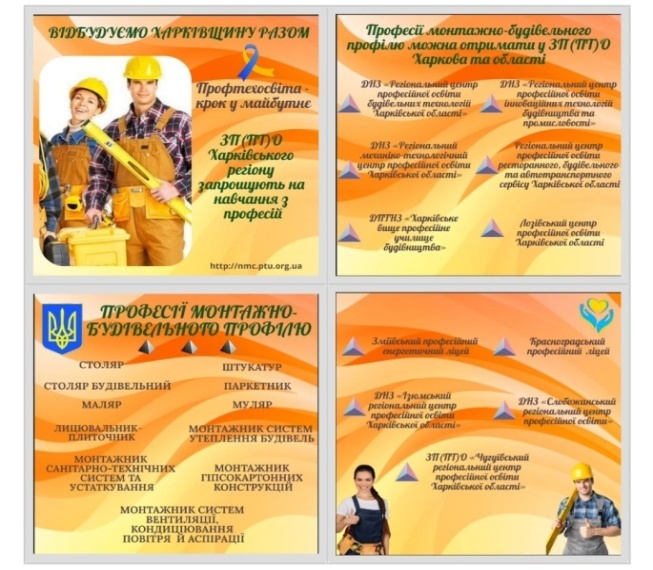 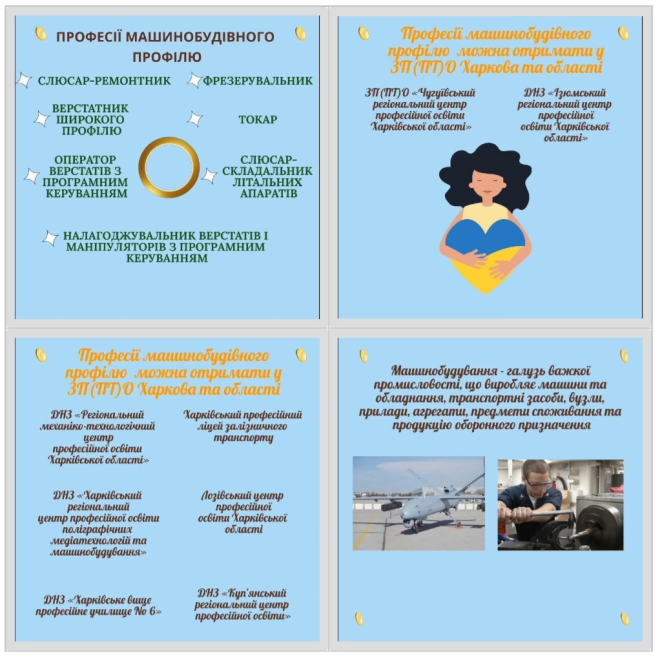 Videobolt
Видеоредактор VSDC
Video Grabber
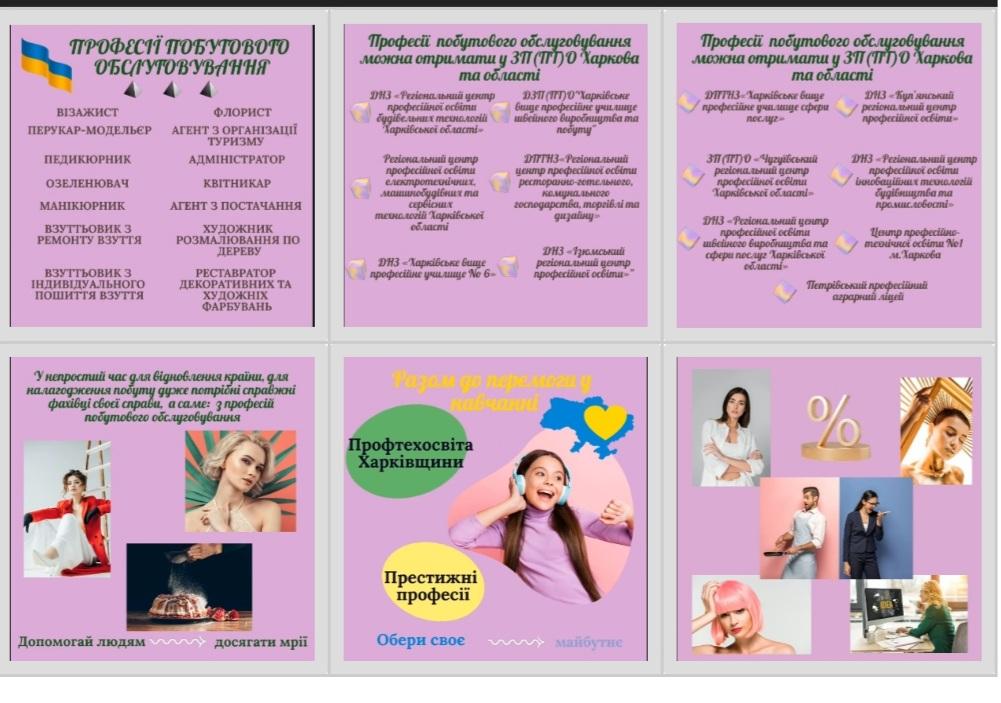 https://create.vista.com/ru/signup/
створення профорієнтаційної продукції
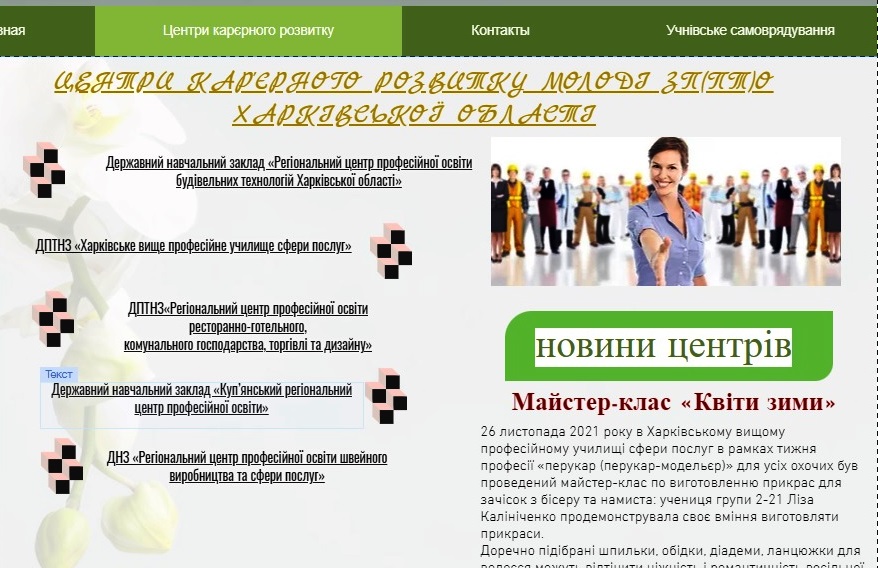 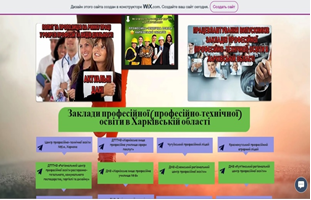 https://jimdofree.com
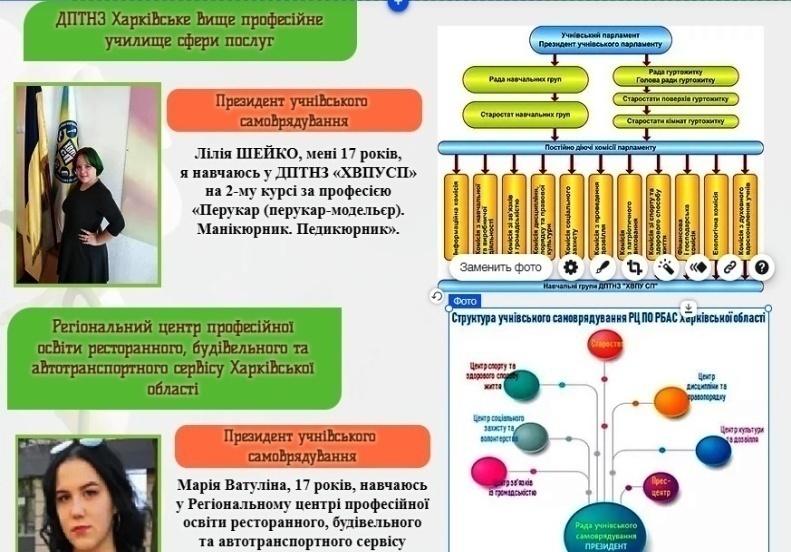 https://wixsite.cоm
Дякую за увагу!